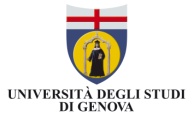 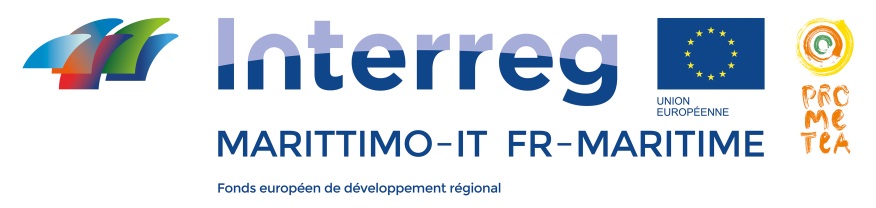 PROMETEA
PROmozione della Multifunzionalità dEl seTtorE
Agro-turistico
Valentina Pacetti, Ester Cois
«I contratti di rete e il progetto Prometea»
27 - 30  Novembre  2018  Seneghe /Alghero
La cooperazione al cuore del Mediterraneo
                 La coopération au cœur de la Méditerranée
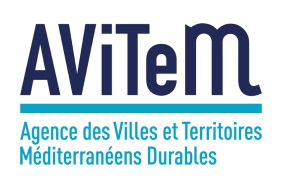 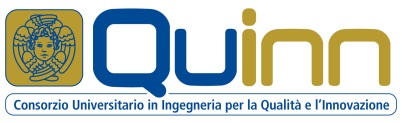 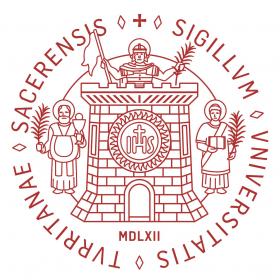 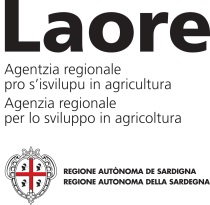 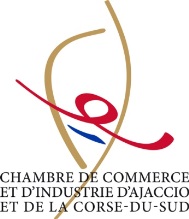 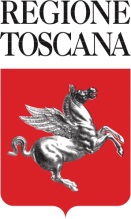 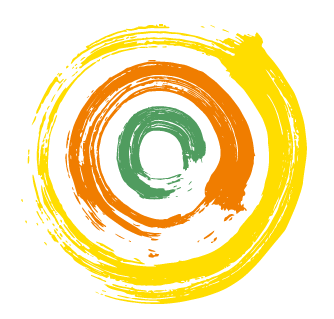 Cos’è il contratto di rete
Dal 2009: un nuovo strumento per l’aggregazione delle piccole imprese
Prevede:
Definizione di un obiettivo comune (obiettivi strategici innovativi)
Formalizzazione della relazione (confini della rete)
Offrono la possibilità di introdurre
Manager di rete
Co-datorialità
Contrattazione «di rete»?
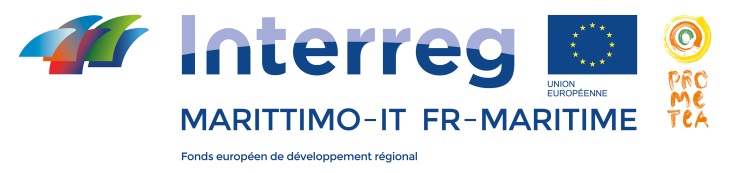 La cooperazione al cuore del Mediterraneo
La coopération au cœur de la Méditerranée
[Speaker Notes: Ricerca 2012-2016
Manager di rete  visione strategica; nuove competenze; innovazione da esperienze maturate «altrove»
Co-datorialità (tecnico qualità, esperto potatura)]
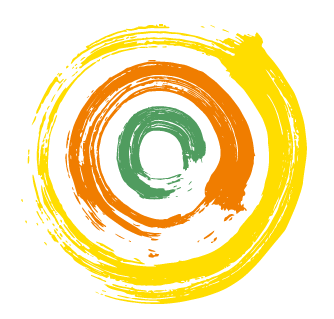 Cos’è il contratto di rete
Uno strumento «leggero e flessibile» per l’aggregazione delle imprese
Leggerezza (non richiede di limitare o modificare le attività di partenza delle organizzazioni coinvolte  multifunzionalità)
Flessibilità 
Contenuto/obiettivi
Intensità/frequenza delle relazioni
Dimensioni della rete (anche variabile nel tempo)
Durata del contratto
Rete contratto/rete soggetto
Fondo comune (non obbligatorio)
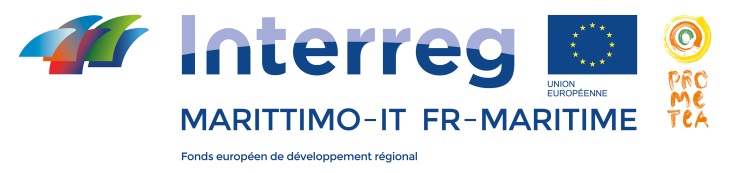 La cooperazione al cuore del Mediterraneo
La coopération au cœur de la Méditerranée
[Speaker Notes: «Leggero e flessibile» per superare resistenze degli imprenditori alla formalizzazione di accordi di cooperazione

Esempi]
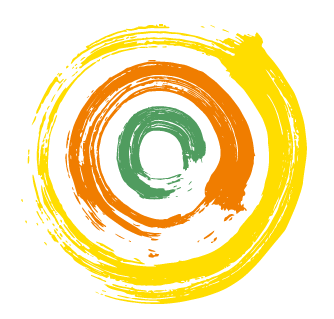 Ha avuto successo?
Diffusione: numero contratti (valori cumulati, genn. 2010-mag. 2017)
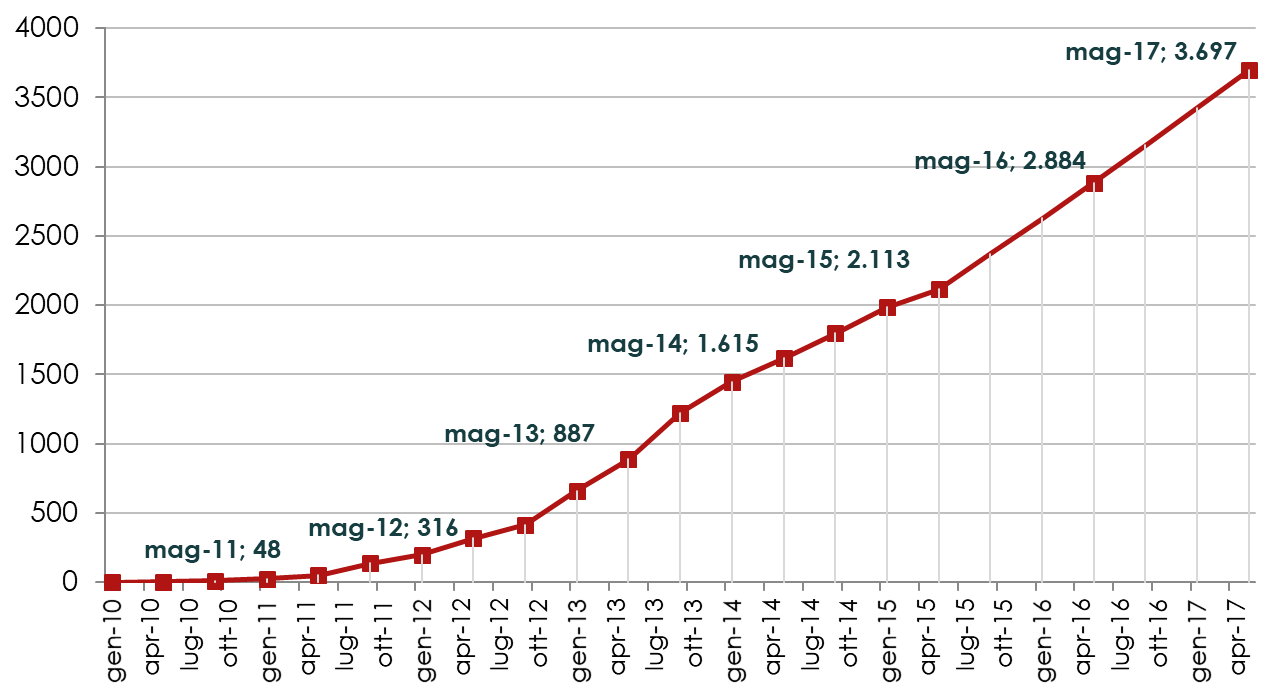 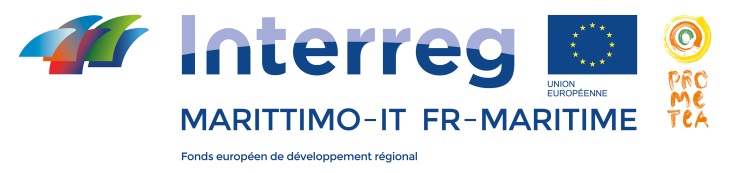 La cooperazione al cuore del Mediterraneo
La coopération au cœur de la Méditerranée
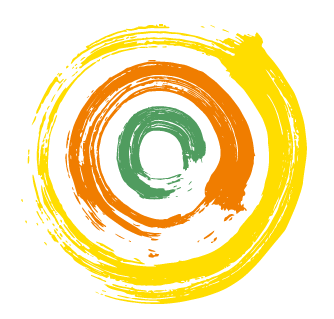 Ha avuto successo?
Diffusione: numero contratti per trimestre e incremento annuale (2010-2017)
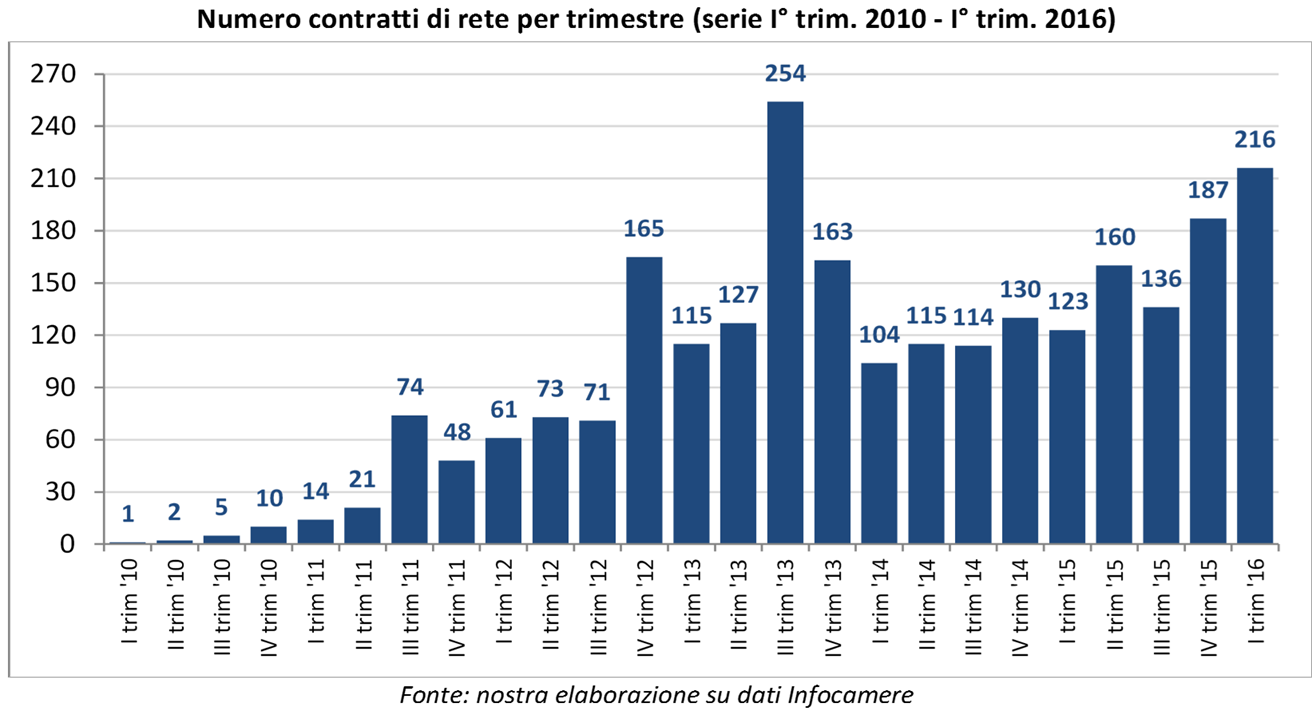 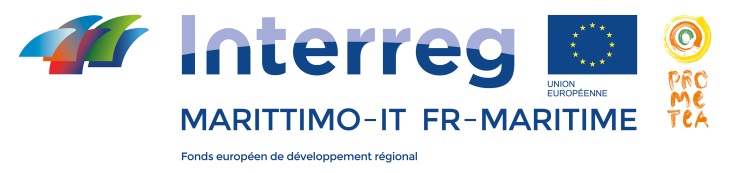 La cooperazione al cuore del Mediterraneo
La coopération au cœur de la Méditerranée
Dove ha avuto più successo?
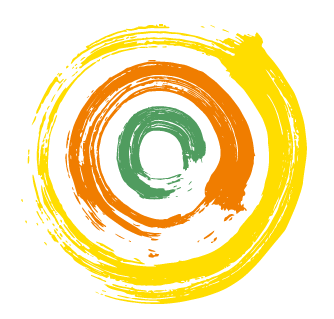 2015
2018
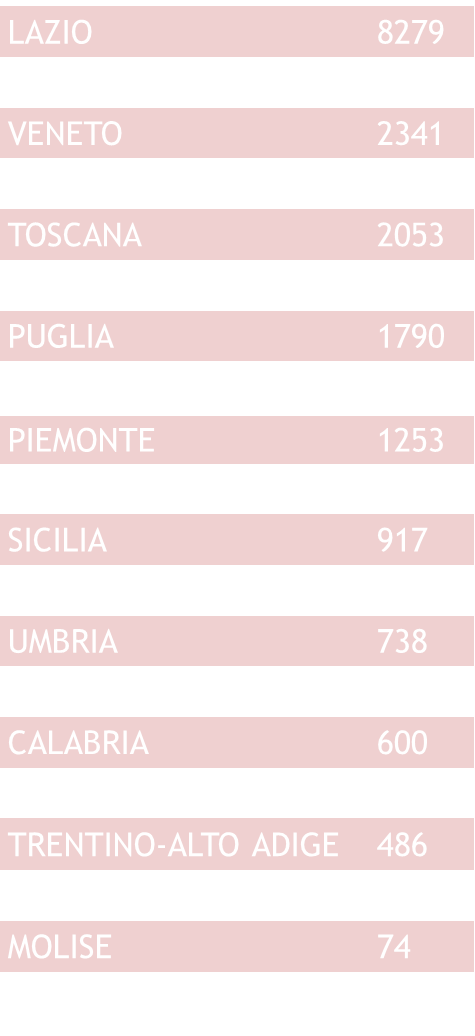 Aggiornamento: 
3 novembre 2017
4.088 contratti
di cui 511 con soggettività giuridica (per 4.020 imprese coinvolte)
20.885 imprese coinvolte
3 novembre 2018
5.029 contratti
di cui 757con soggettività giuridica (per 10.693 imprese coinvolte)
31.009 imprese coinvolte

Fonte: http://contrattidirete.registroimprese.it/reti/
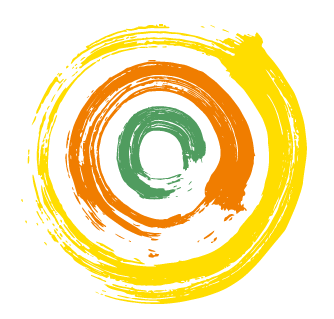 Dove ha avuto più successo?
Diffusione territoriale: imprese aderenti ogni 1.000 imprese attive
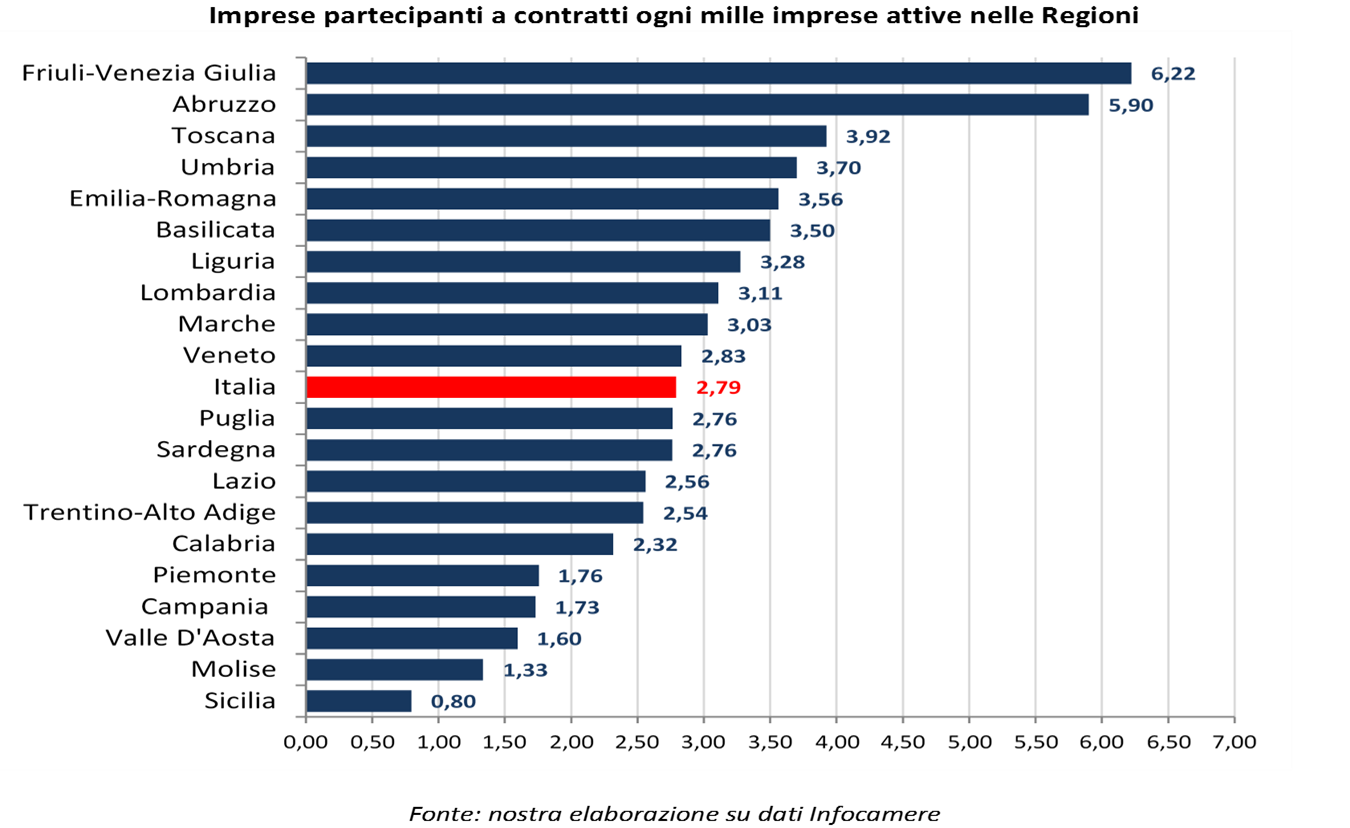 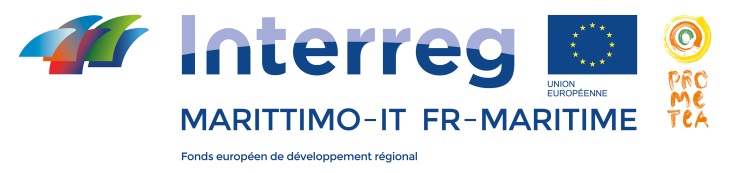 La cooperazione al cuore del Mediterraneo
La coopération au cœur de la Méditerranée
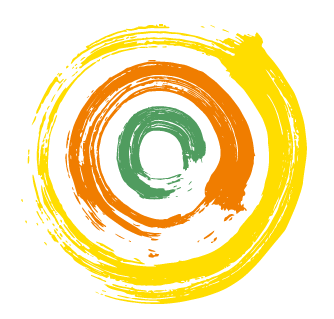 Dove ha avuto più successo?
Diffusione territoriale: imprese aderenti ogni 1.000 imprese attive
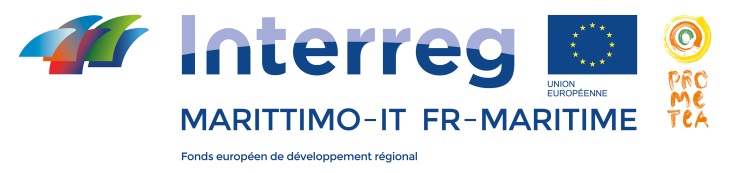 La cooperazione al cuore del Mediterraneo
La coopération au cœur de la Méditerranée
[Speaker Notes: La leggerezza dello strumento lo rende «sensibile» ai  percorsi di incentivazione, quindi dove ci sono molti CdR in genere troviamo anche molte reti «opportunistiche», sottoscritte per accedere a bandi regionali
La dimensione quantitativa esaurisce presto il suo potenziale esplicativo, e diventa quindi molto più interessante cercare di capire CHE COSA si può fare con lo strumento del contratto di rete  studi di caso]
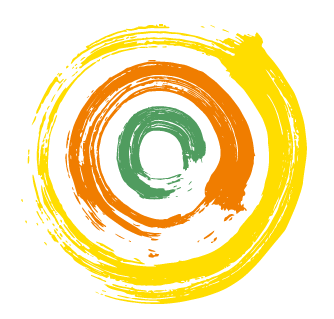 Con quali risultati? Reti e contratti
Variano molto: obiettivi, dimensioni della rete, caratteristiche delle imprese coinvolte (dimensione e settore), forme di collaborazione/interazione

Diverse configurazioni, diversi modelli di rete
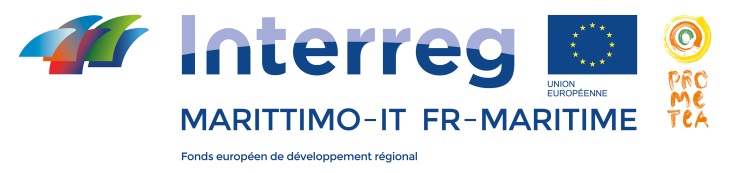 La cooperazione al cuore del Mediterraneo
La coopération au cœur de la Méditerranée
[Speaker Notes: Orizzontali per il mercato  sia mercato di sbocco che di approvigionamento (energia, assicurazioni, trattore). «OMOGENEE» (vedi EBT)

«osmosi» tra i modelli di rete
Opportunismo  reti  fiducia]
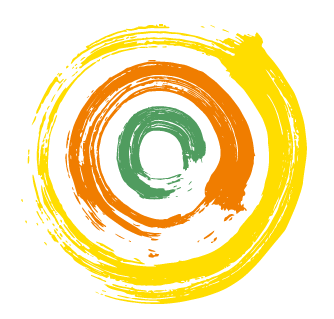 Contratti di rete e progetto Prometea
Uno strumento poco utilizzato
Montiferru Planargia
Due contratti di rete:
"Contratto di rete in tema di produzione, commercializzazione, somministrazione di prodotti agricoli ed attività ricettive« (6 aziende: agricole + servizi di ospitalità)
"Rete di imprese, agriturismi e fattorie didattiche della Sardegna centrale« (49 imprese: agriturismi e fattorie didattiche)
Nurra
Un contratto di rete
Tre aziende agricole

Contratti di rete in Sardegna (dati 2017)
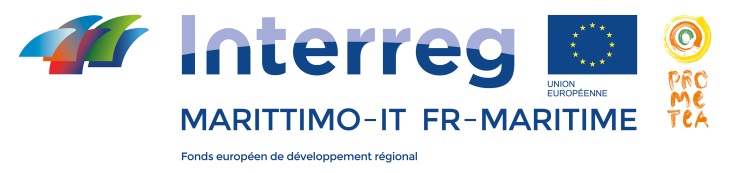 [Speaker Notes: Nonostante la scelta dei casi «migliori»]
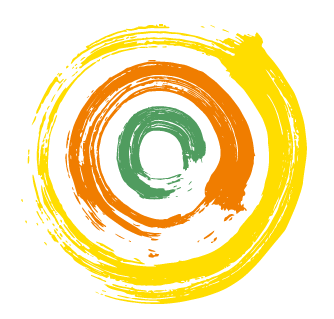 Reti e progetto Prometea
Una complessa ricognizione sul territorio: le reti che ci sono

Associazioni e consorzi per la tutela e la valorizzazione di prodotti
Associazione nazionale città dell’olio/del vino
Associazioni/Consorzi per la valorizzazione della Sardo-Modicana e del Casizolu
Consorzio Melina e Comunità del cibo
Consorzio della Riviera del Corallo
Associazione sarda Turismo Equestre (Comuni)
Marchio di qualità ambientale del Parco di Porto Conte
Consorzi turistici
Alberghi diffusi
Associazioni culturali

Naturalghero: agriturismo + maneggio
Associazione Sarda Turismo Equestre (ASTE): comuni + privati + operatori del settore  ippovie

Reti prevalentemente omogenee e quasi esclusivamente orizzontali
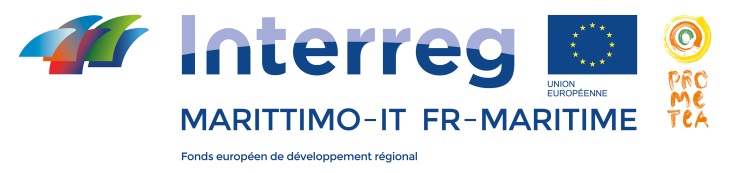 La cooperazione al cuore del Mediterraneo
La coopération au cœur de la Méditerranée
[Speaker Notes: Materiali dalle fasi precedenti del progetto  una serie di reti (formali) diverse]
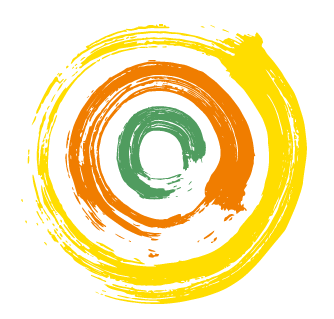 Contratti di rete e progetto Prometea
Ipotesi: il contratto di rete per la multifunzionalità
Multifunzionalità attraverso la rete (da azienda a territorio)
Reti eterogenee 
(che coinvolgano aziende agricole, ricettive e di ristorazione; agricoltura, turismo, imprese culturali; agriturismi e istituti di ricerca/università)
Reti piccole ma dense
Su progetti innovativi
(turismo esperienziale, percorsi tematici, itinerari, ecc. )
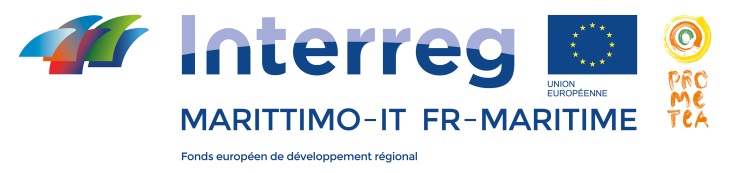 La cooperazione al cuore del Mediterraneo
La coopération au cœur de la Méditerranée
[Speaker Notes: Molto evidente per strategia di AMPLIAMENTO e RIPOSIZIONAMENTO, ma in realtà anche per APPROFONDIMENTO (vedi mela rotella di Bressan  reti di ricerca + reti commerciali e pordotti bio)]
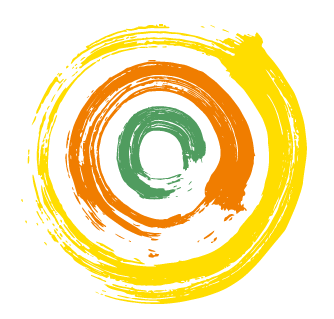 Contratti di rete e progetto Prometea
Caratteristiche delle reti che sottoscrivono un contratto (dati 2015)
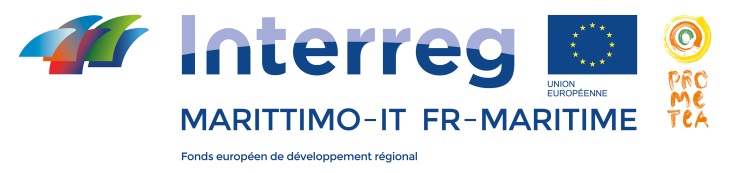 La cooperazione al cuore del Mediterraneo
La coopération au cœur de la Méditerranée
[Speaker Notes: La cooperazione tra aziende agricole e turistiche è significativa anche a livello nazionale, nei contratti di rete.
Nell’analisi fatta sui dati nel 2015 rilevavamo che il 39% dei contratti in cui è presente almeno un’impresa agricola comprende almeno un’impresa del settore Turismo e Cultura]
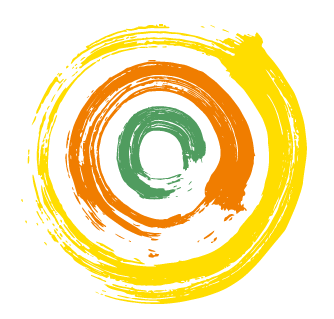 Reti e progetto Prometea
Iniziative in rete (reti informali per la multifunzionalità)
Fattorie didattiche
Sagre, feste, eventi
Turismo esperienziale
Percorsi (ippovie, ciclovie, strade tematiche, percorsi di degustazione…)
Ecc.

Reti informali  reti formali: perché?
Contratti di rete come «pratiche di capitale sociale»
Rete formale come interlocutore
Ri-ancorare allo sviluppo del territorio attività stagionali (turismo, festività, sagre ed eventi…)
Dimensione multilivello della rete (reti di reti per il territorio  reti interterritoriali)
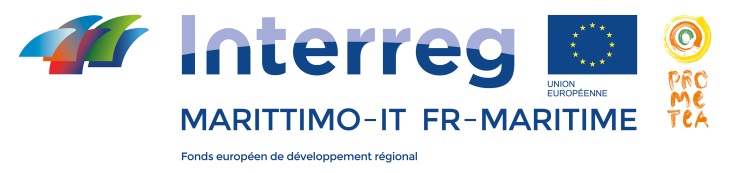 La cooperazione al cuore del Mediterraneo
La coopération au cœur de la Méditerranée
[Speaker Notes: (agriturismo+maneggio)+(agriturismo+maneggio)  percorso ippovie  percorso transterritoriale Sardegna-Toscana-Corsica-SudFrancia… 
(fattoria+ristorazione=fattoria didattica) rete delle fattorie didattiche
Davide Orru: reti informali con produttori riso; agrumi. Perché formalizzare? Se serve presentarsi come soggetto unico, «agire» come attore collettivo (rete in sé/rete per sé)
Per le reti di reti, vedi esempio bio-hotels citato da Massimo Bressan]